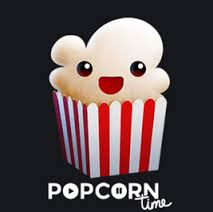 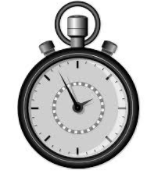 Popcorn Time
CLASS will start when the timer sounds!IF you have not finished the video by then, 
pause it and finish watching it later!
CLICK on the video link!

RED X you are watching the video
Green check when you are done!
QUESTION: Are all non-native speciesInvasive Species?
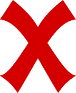 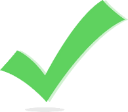 [Speaker Notes: Invasive Species: the basics (6:15)  
WATCH: https://www.youtube.com/watch?v=yIgysZ5Hho8]
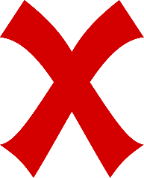 CLASS OPENER

Invasive species have no impact on other species.
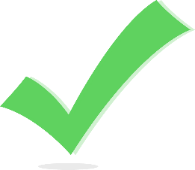 Invasive Species
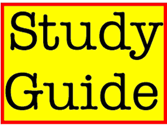 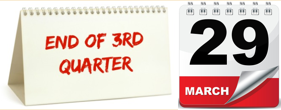 Human Impacts
Objectives
For this Study Guide, students will …
Explain how human actions affect the health of the environment.
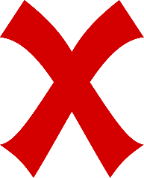 I have my Study Guide.

Q8 Human Impacts Study Guide
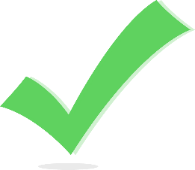 Individual Activity
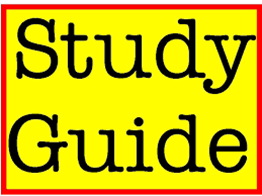 TASK: Invasive Species Case Study
DIRECTIONS: 
1. PICK one of the following links on Invasive Species!
Invasive Plants: https://www.invasivespeciesinfo.gov/plants/main.shtml 
Invasive Animals: https://www.invasivespeciesinfo.gov/animals/main.shtml 
Invasive Aquatic Organisms (plant & animal): https://www.invasivespeciesinfo.gov/aquatics/main.shtml 
Invasive Microbes: https://www.invasivespeciesinfo.gov/microbes/main.shtml 
2. PICK one of the organisms listed (scroll down) from the top.
3. Complete the questions for your organism.
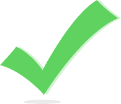 I understand the directions.

I have a question
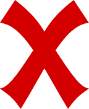 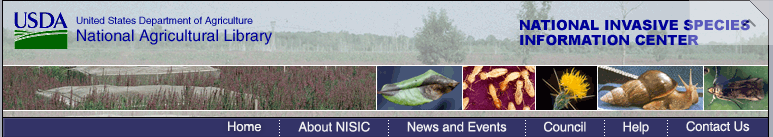 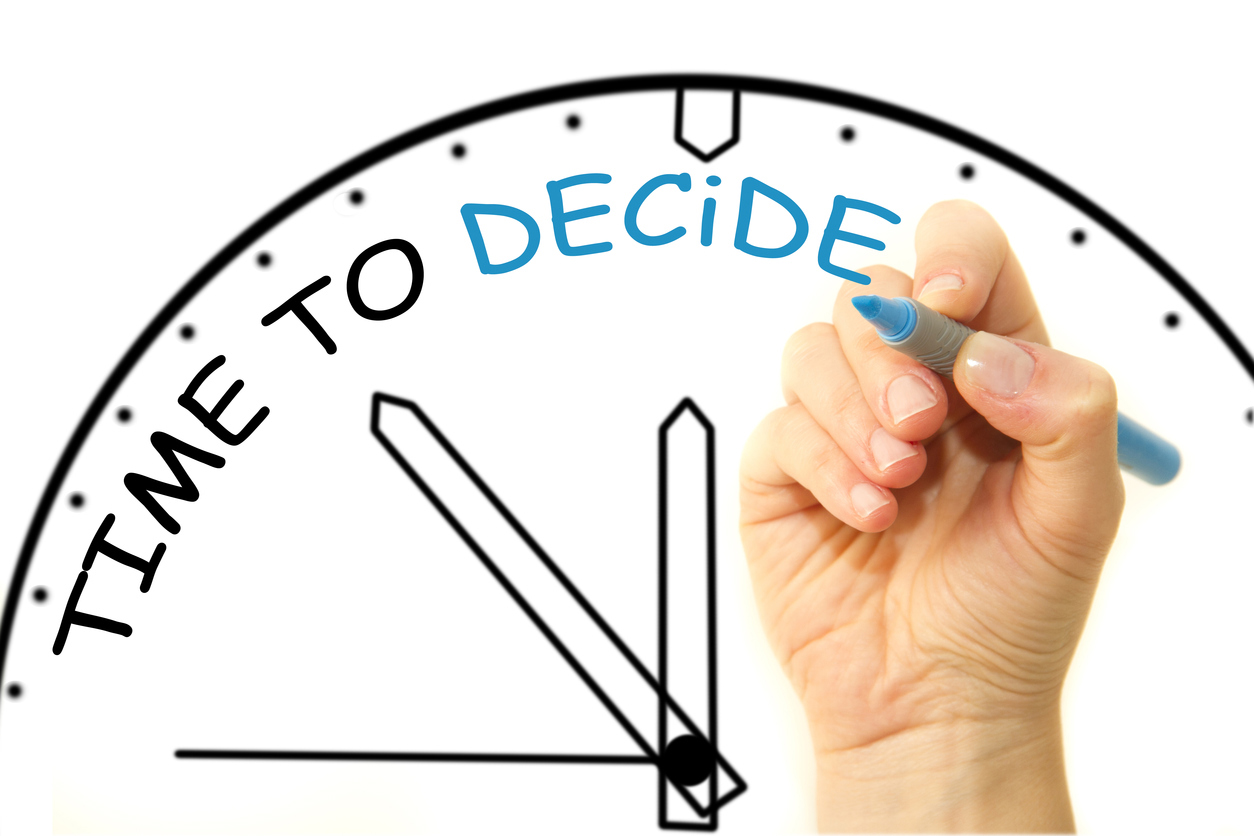 RESOURCE for Today’s Individual Activity
PICK one of the following links on Invasive Species!
Invasive Plants: https://www.invasivespeciesinfo.gov/plants/main.shtml 
Invasive Animals: https://www.invasivespeciesinfo.gov/animals/main.shtml 
Invasive Aquatic Organisms (plant & animal): https://www.invasivespeciesinfo.gov/aquatics/main.shtml 
Invasive Microbes: https://www.invasivespeciesinfo.gov/microbes/main.shtml
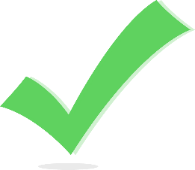 I have ONE of the links OPEN and have PICKED an Invasive Species to research.
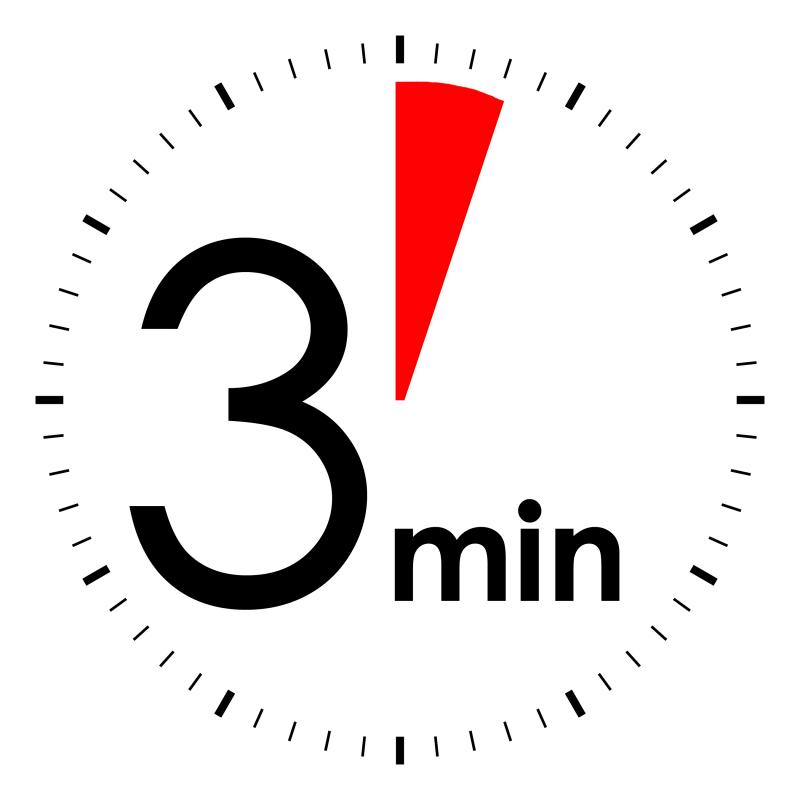 [Speaker Notes: Invasive Plants: https://www.invasivespeciesinfo.gov/plants/main.shtml 
Invasive Animals: https://www.invasivespeciesinfo.gov/animals/main.shtml 
Invasive Aquatic Organisms (plant & animal): https://www.invasivespeciesinfo.gov/aquatics/main.shtml 
Invasive Microbes: https://www.invasivespeciesinfo.gov/microbes/main.shtml]
CLASS TICKET
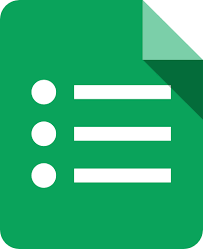 Click on the link in chat or here: 

I am working on the Class Ticket. 
Take your TIME:REMEMBER to use complete sentences!

Give a Green Check when you are finished.
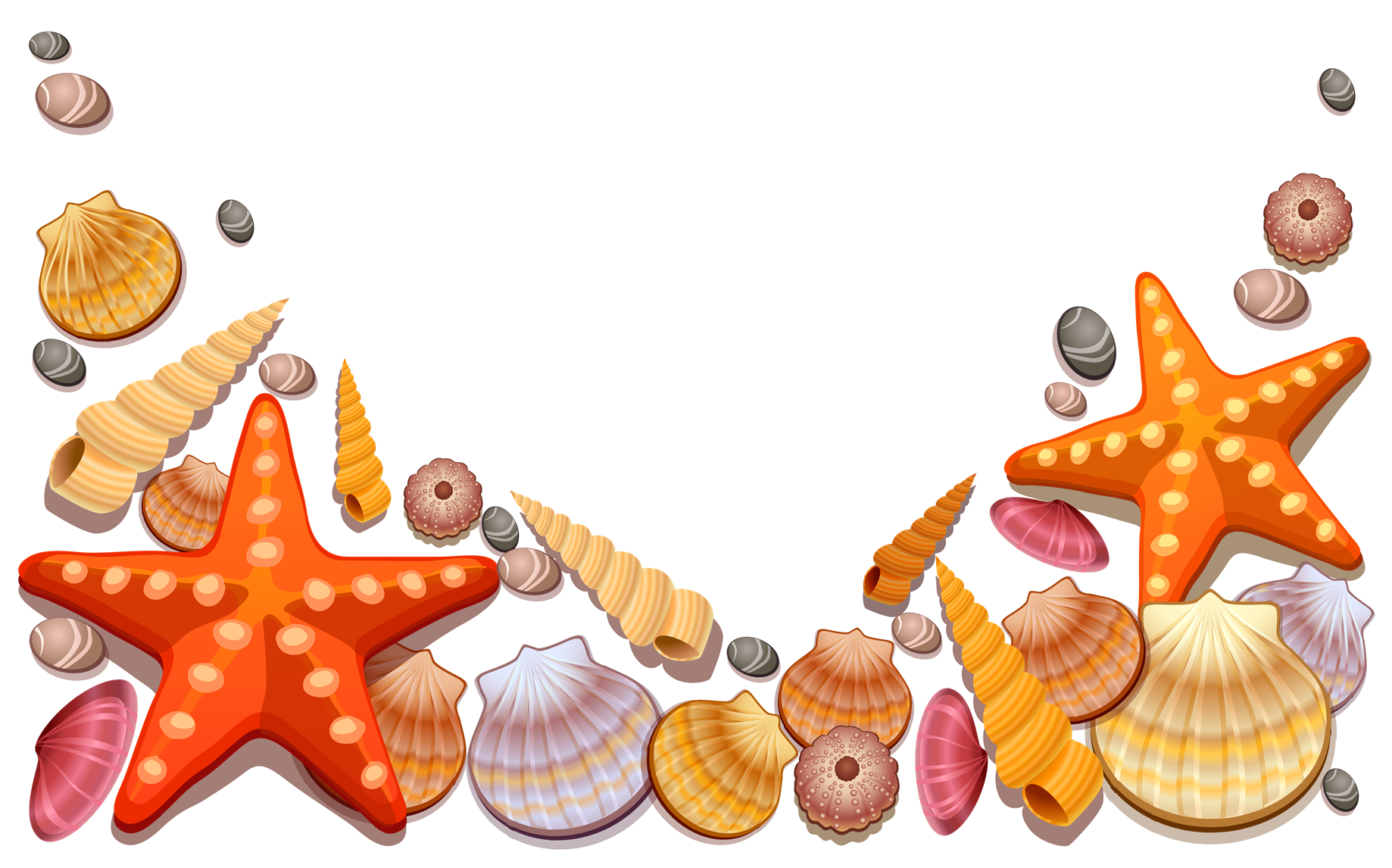 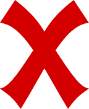 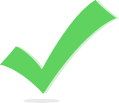 [Speaker Notes: Link in Class]
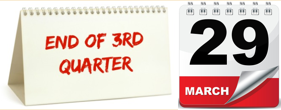 Are you CAUGHT UP?
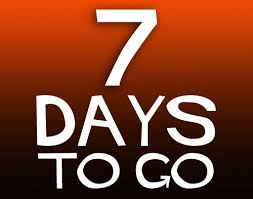 UPCOMING END DATES for:
3-7 Writing Wednesday 
Quiz 6
3-14 Writing Wednesday 
Quiz 7
3-21 Writing Wednesday
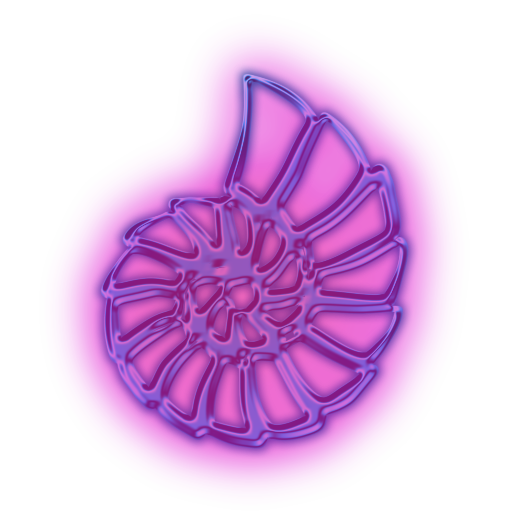 If you READ the board, you are DISMISSED!!
Dear Scientist,
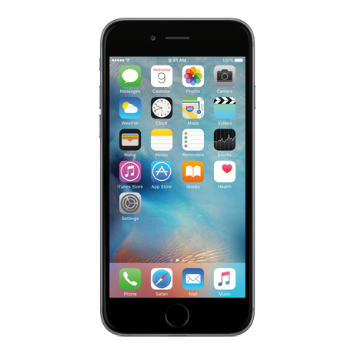 Having technical difficulties? 
Please call tech support at: 
855-412-3712

Need help with the assignment? 
Raise your hand!

Are you working on: 	please give a Green Check!
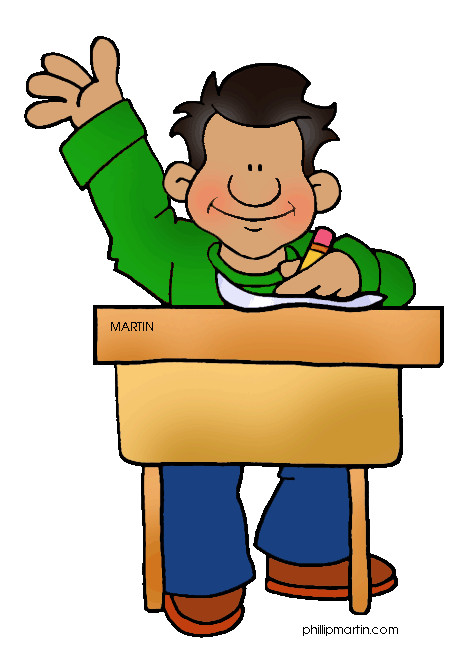 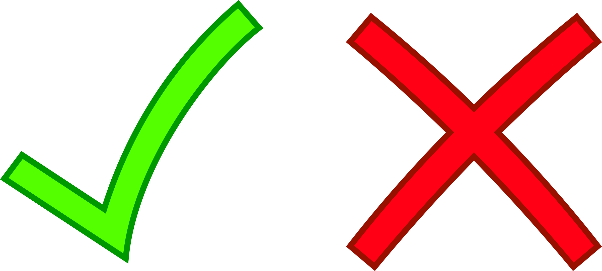